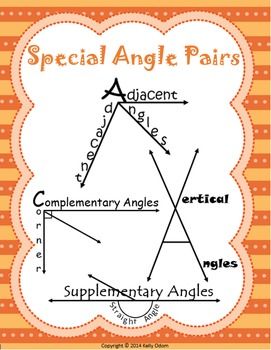 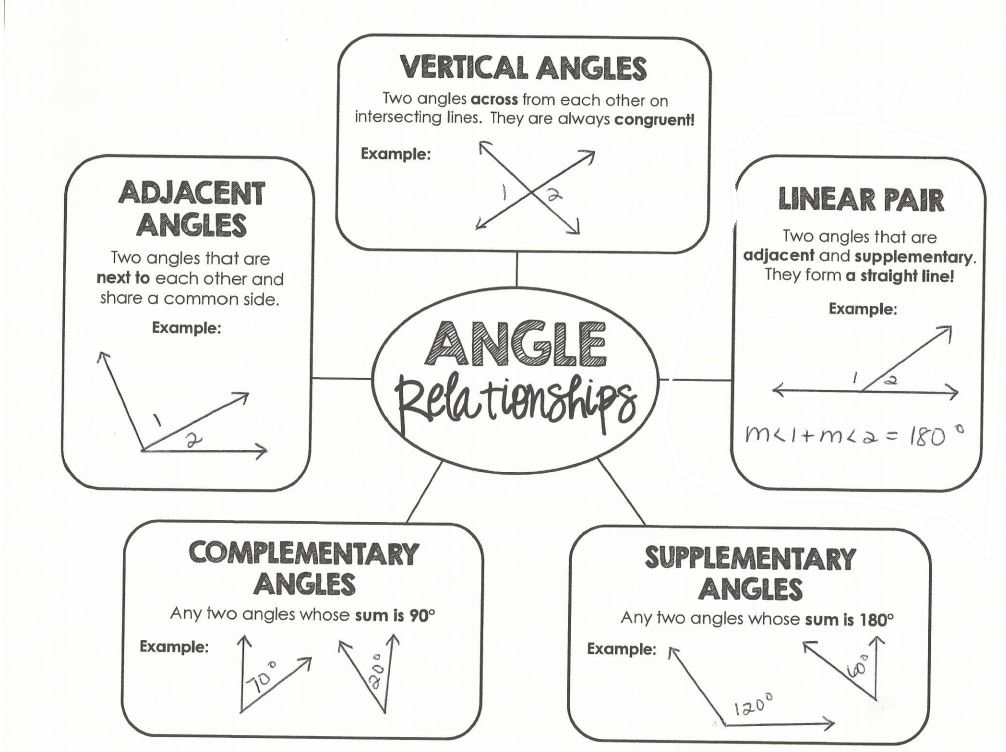 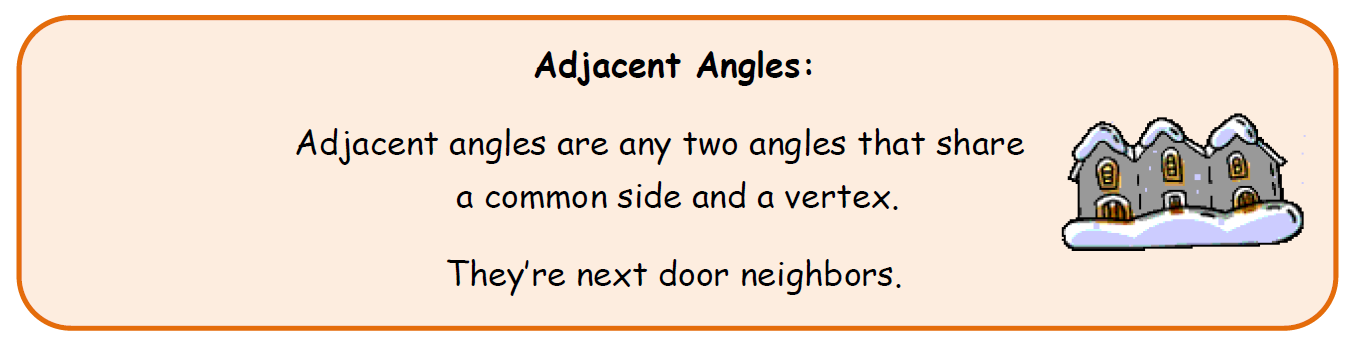 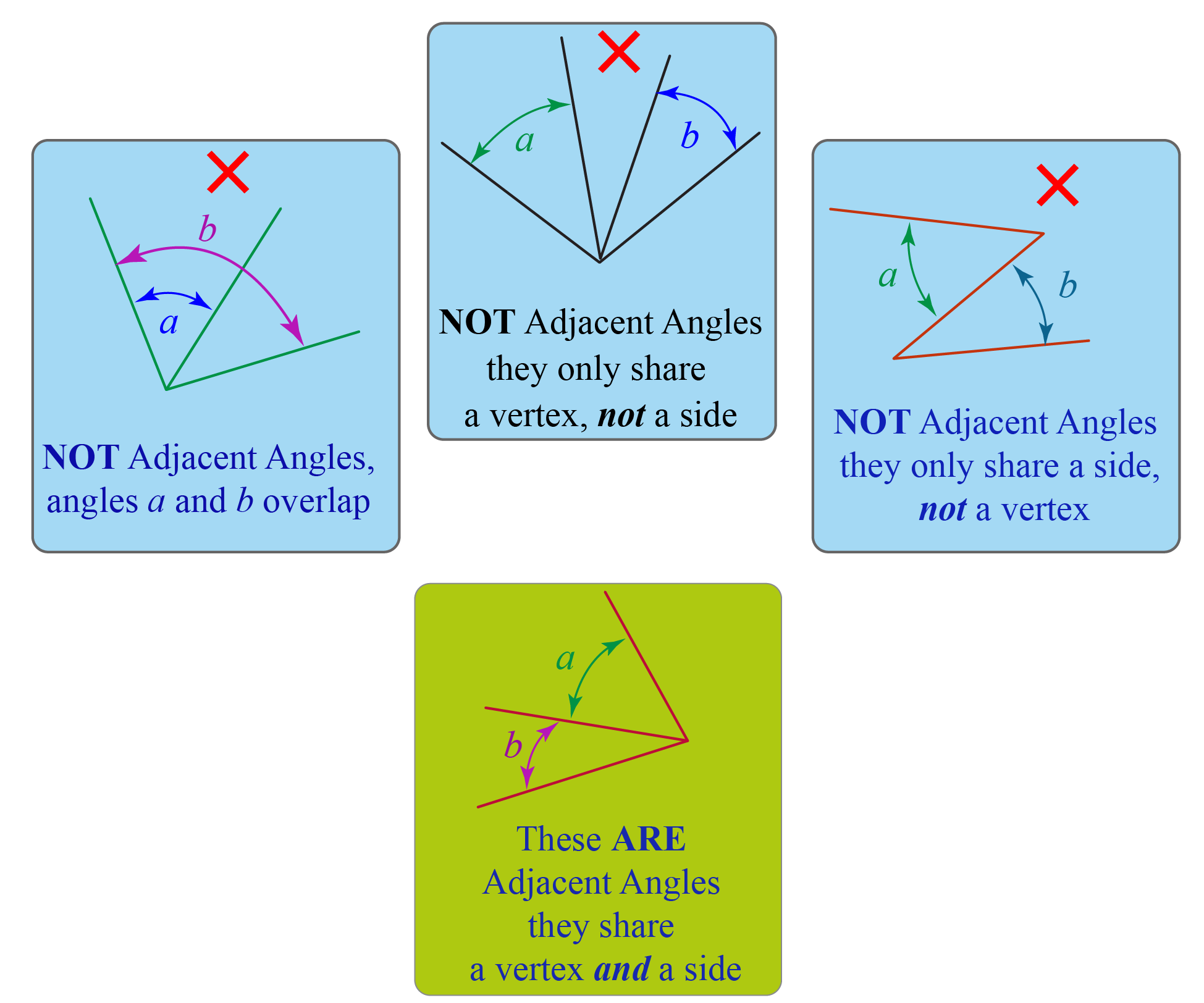 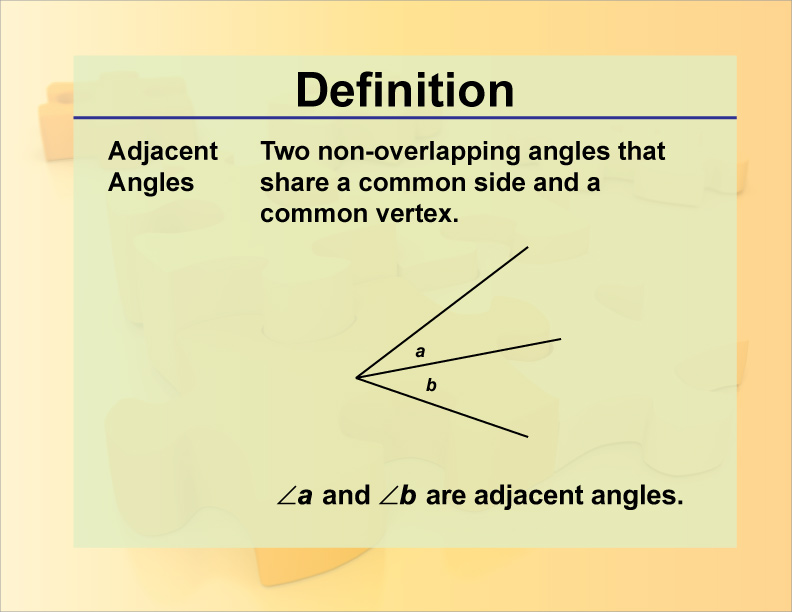 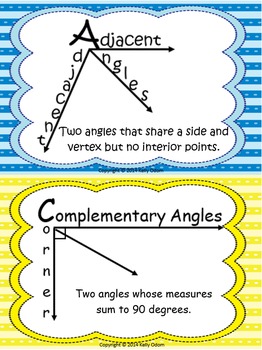 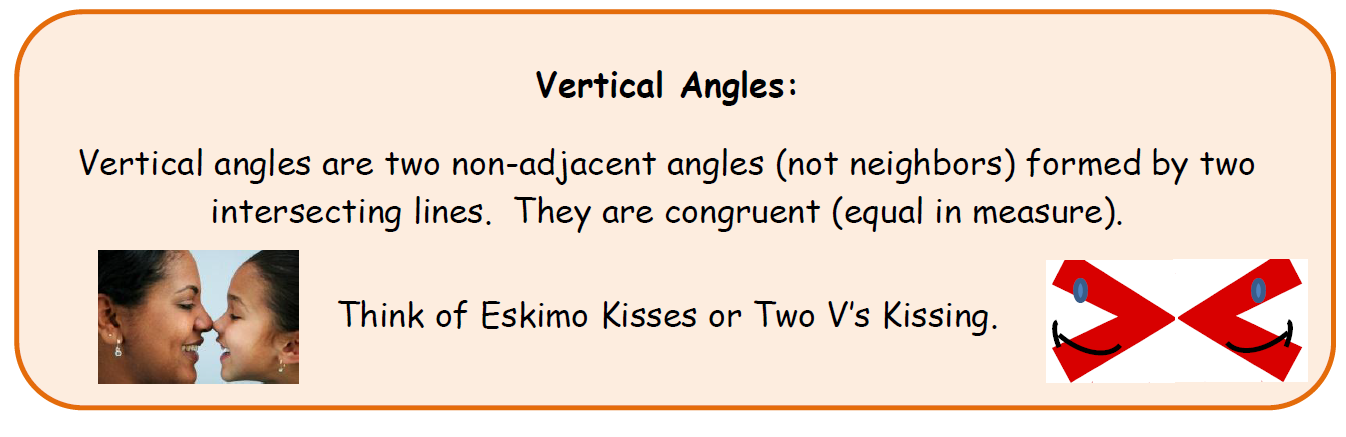 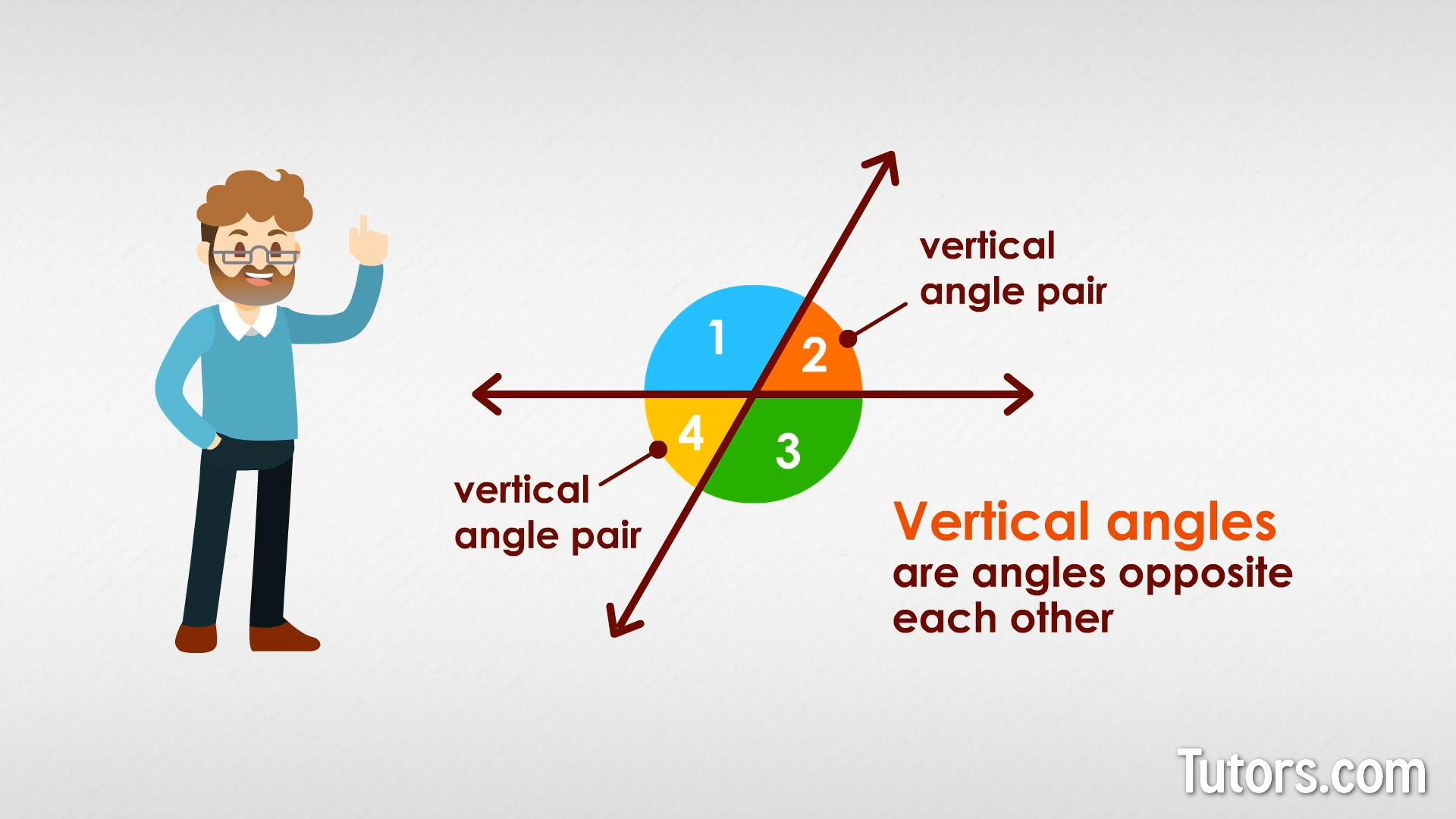 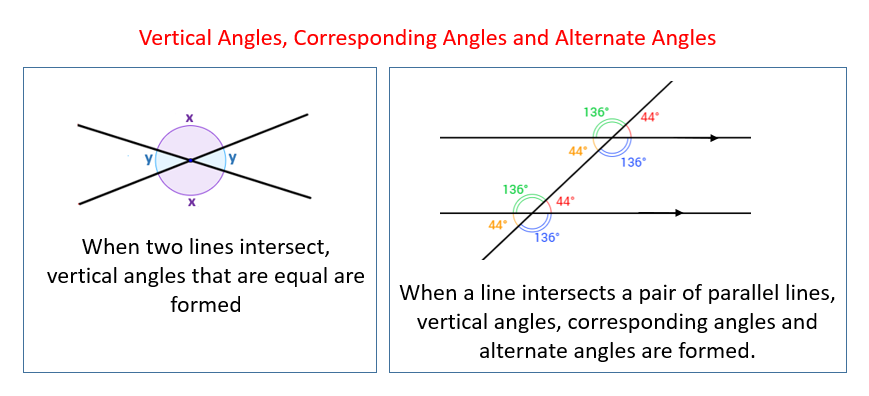 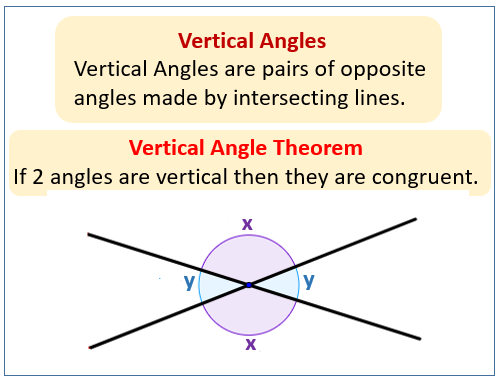 Vertical angles will ALWAYS equal 180 degrees.
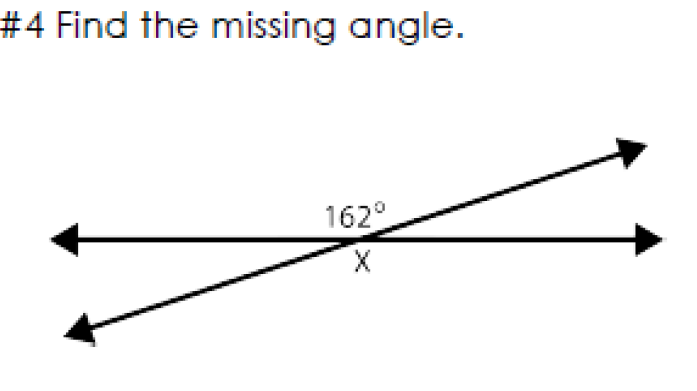 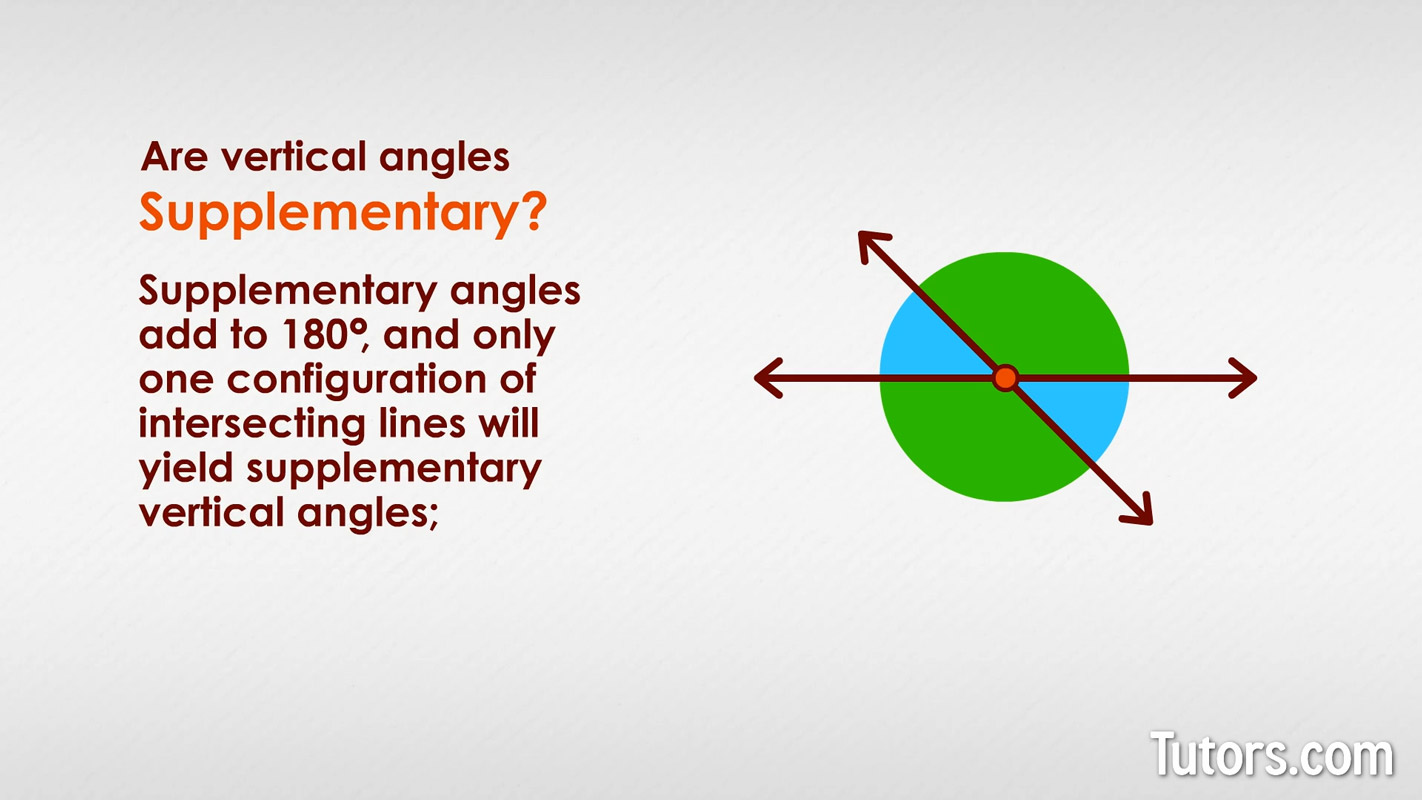 1
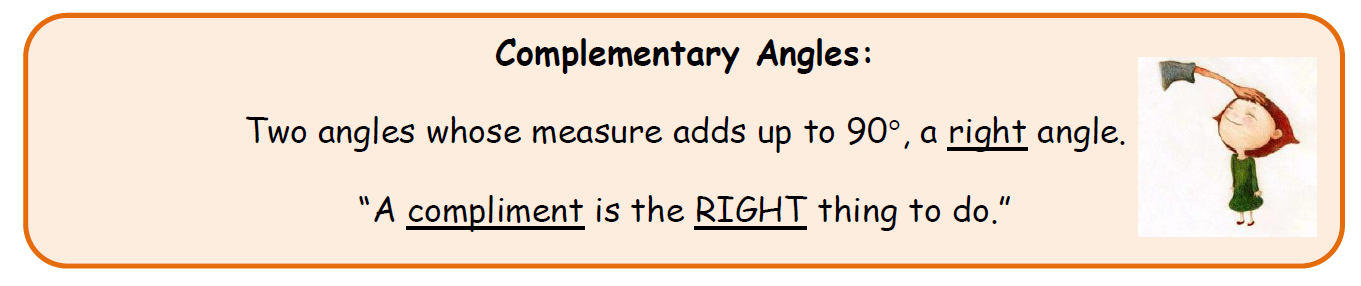 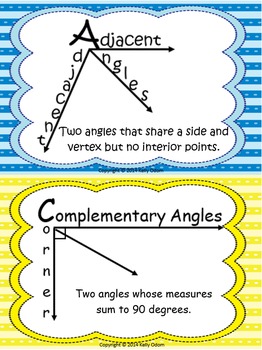 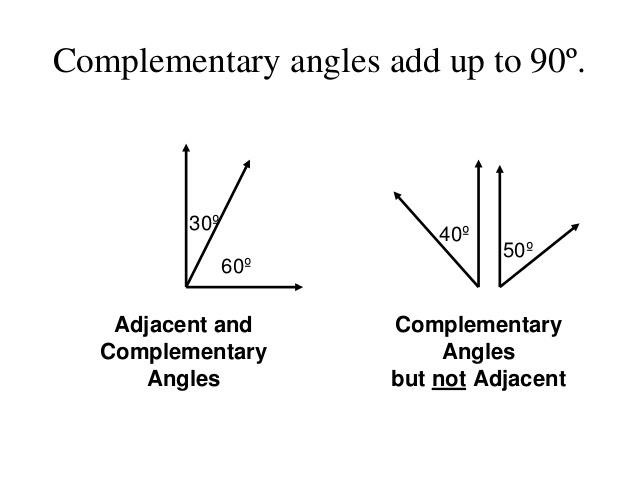 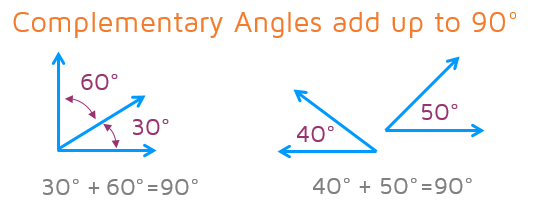 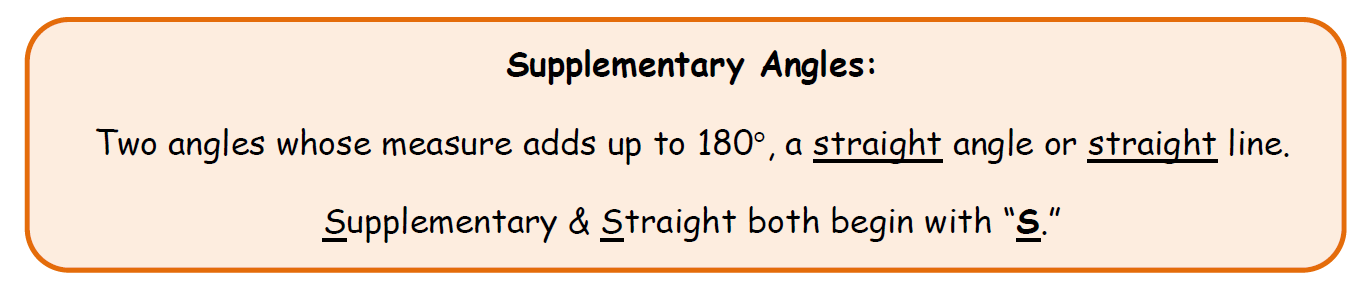 Two obtuse angles can never be supplementary.
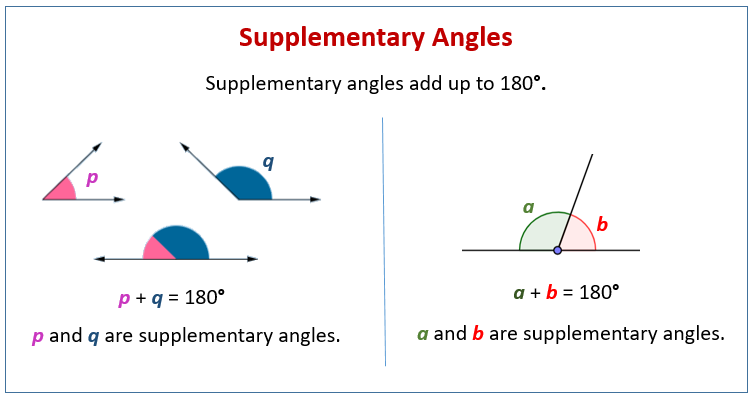 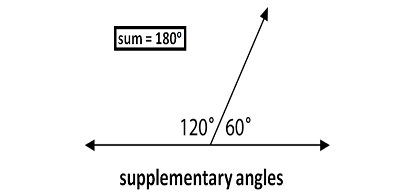 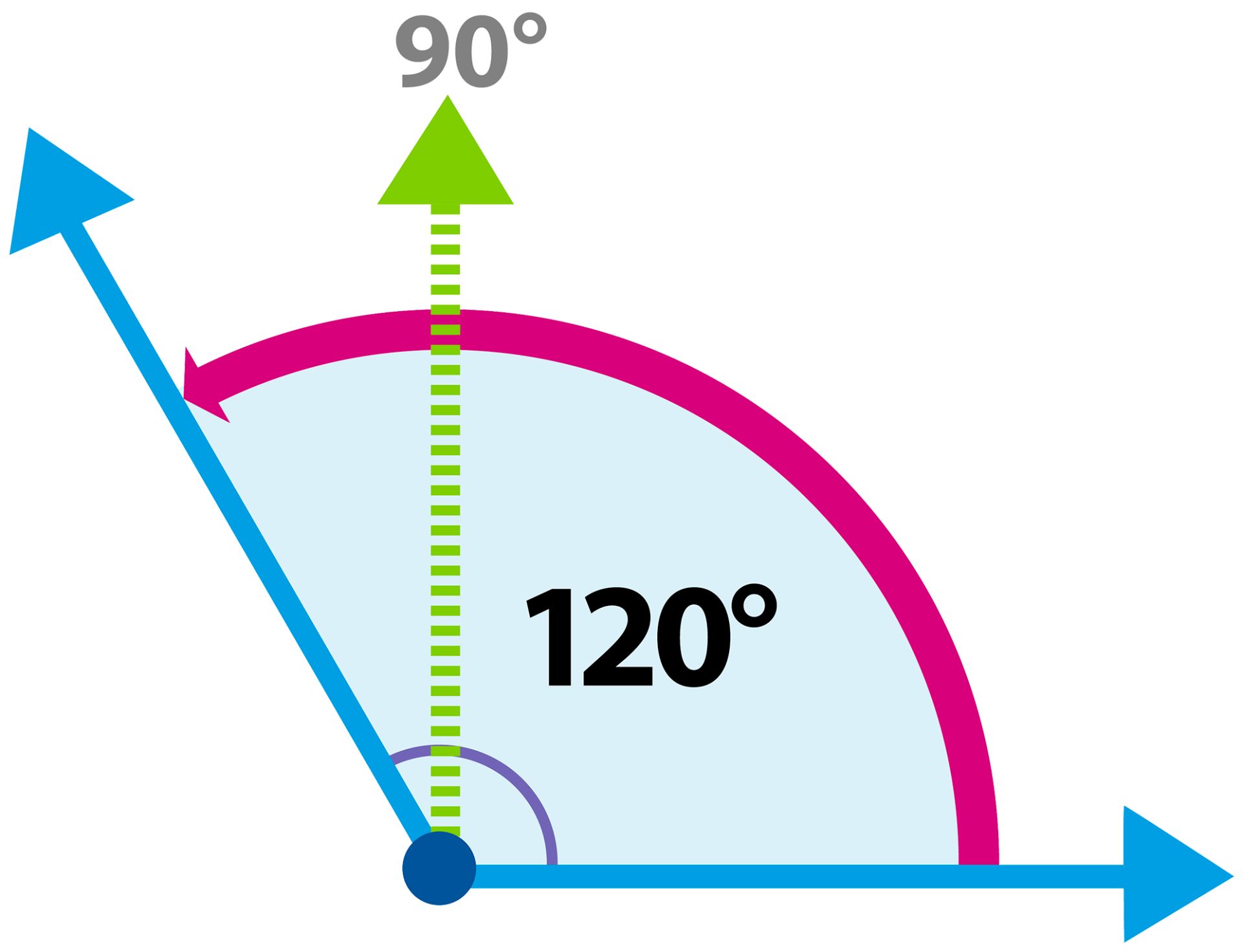 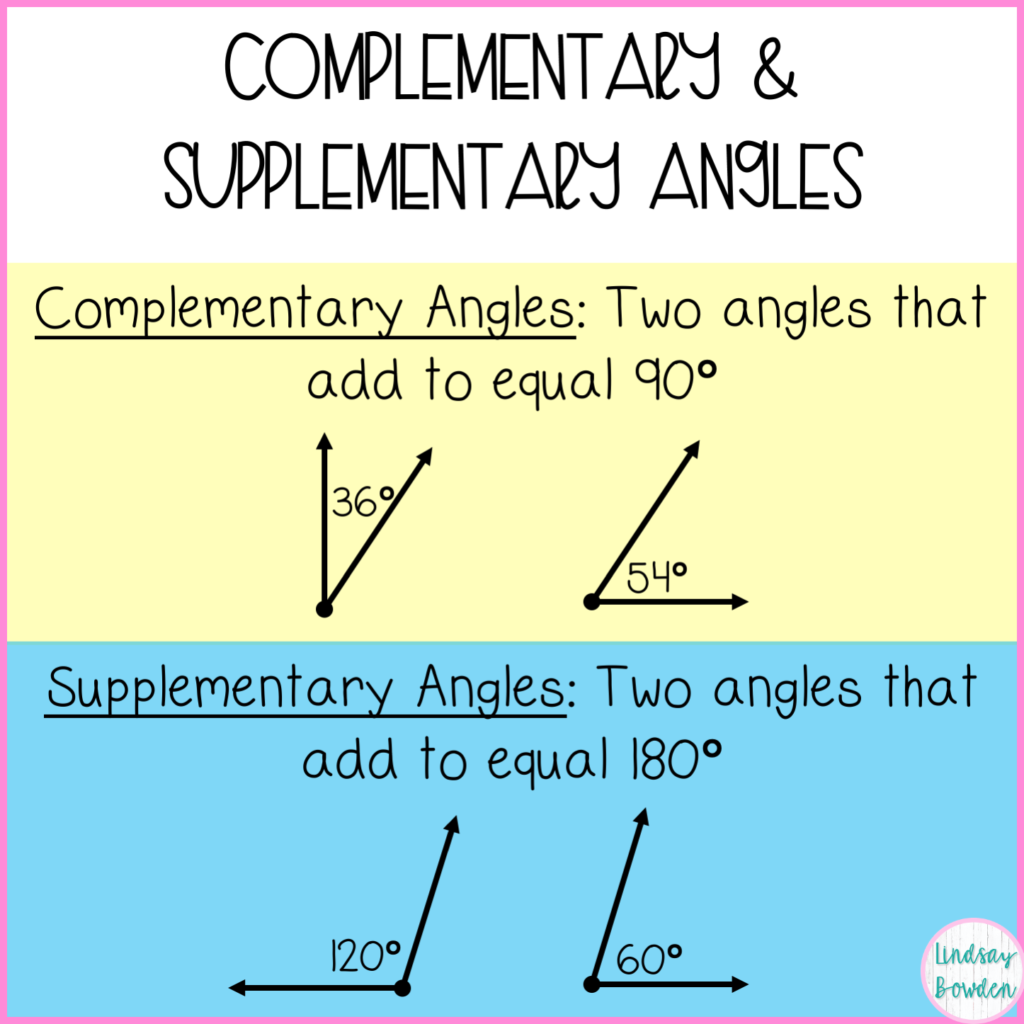 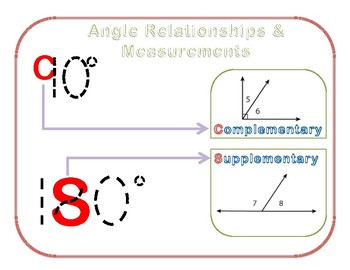 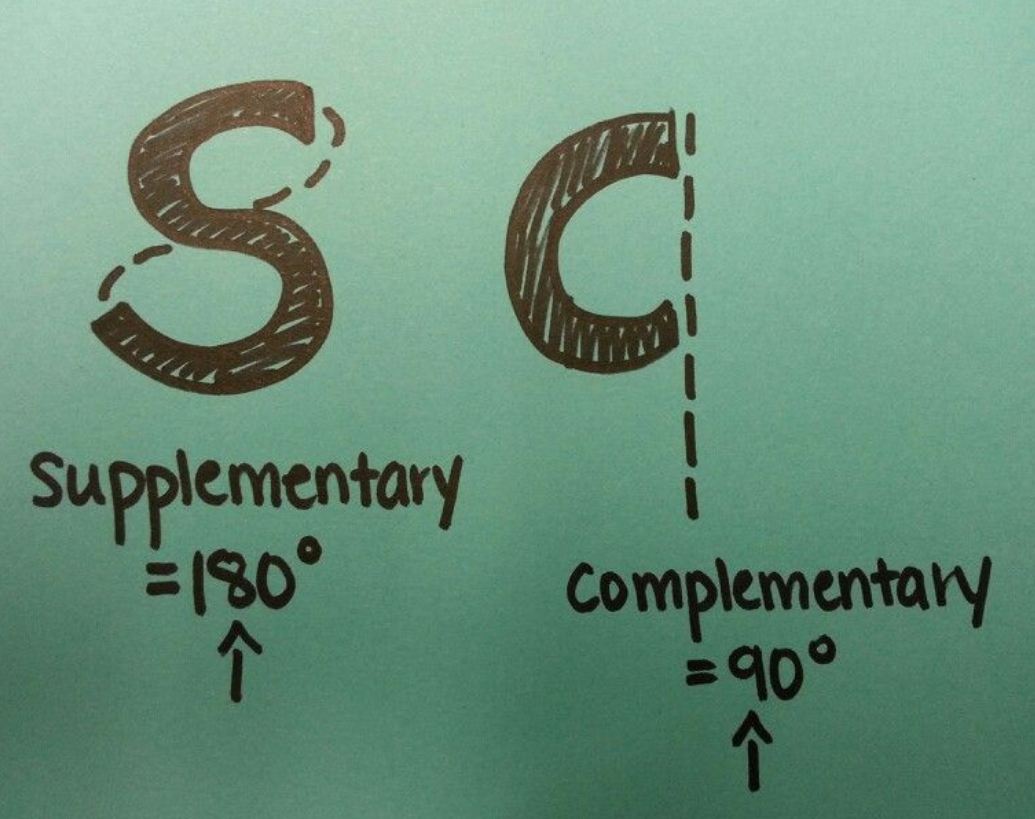 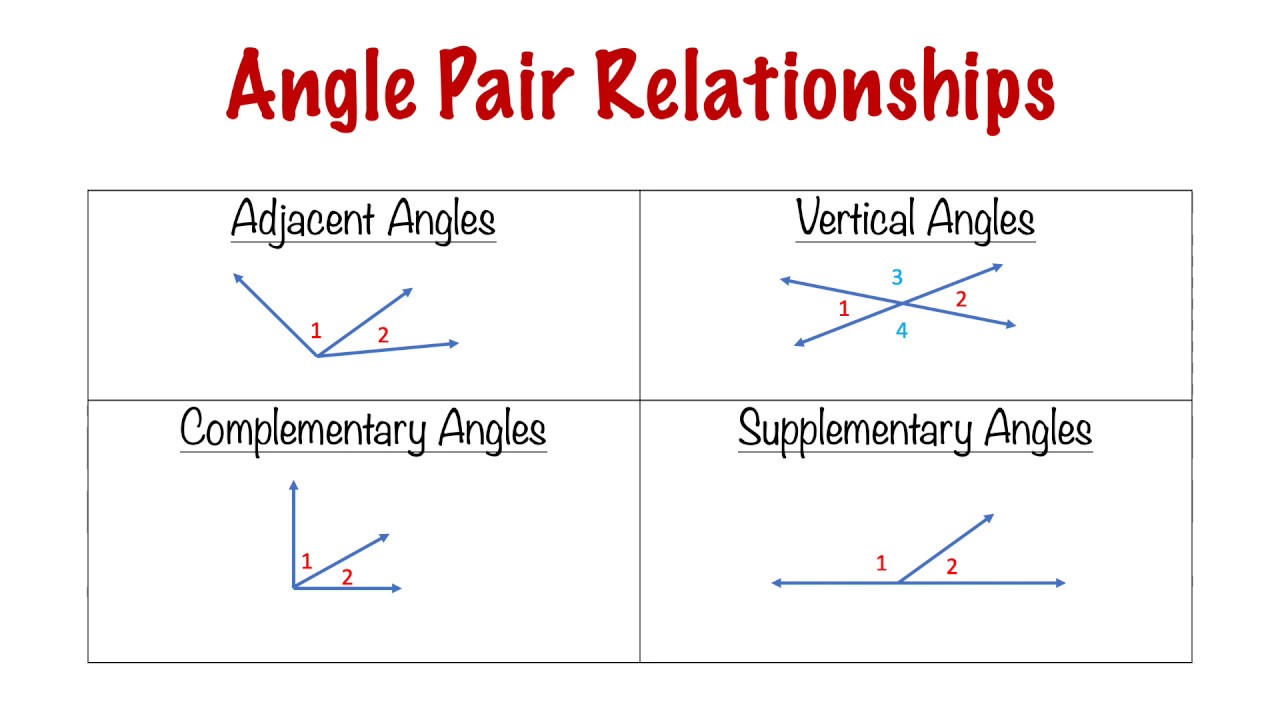 Two obtuse angles can never be supplementary.
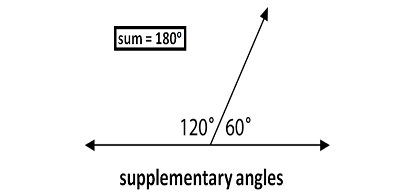 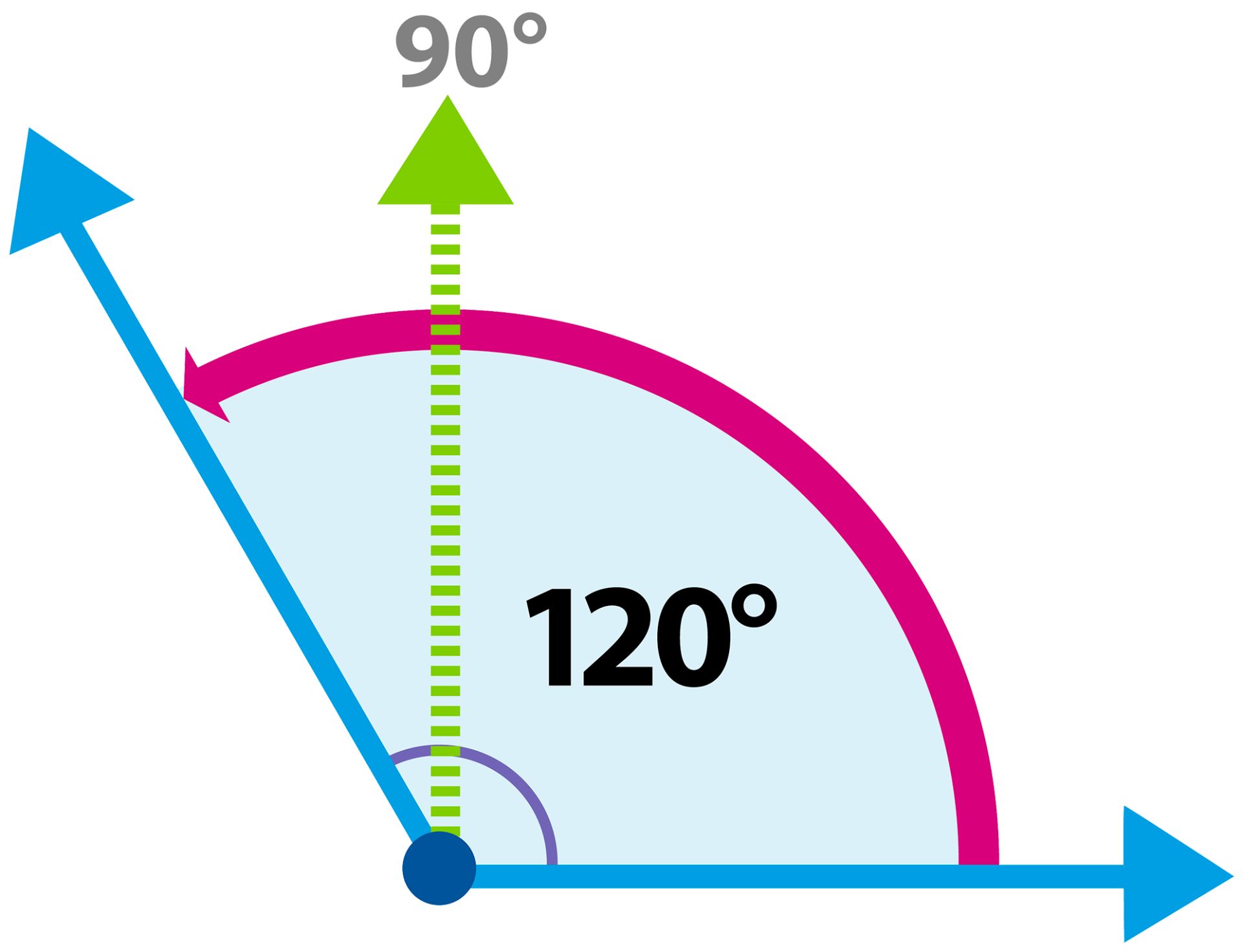 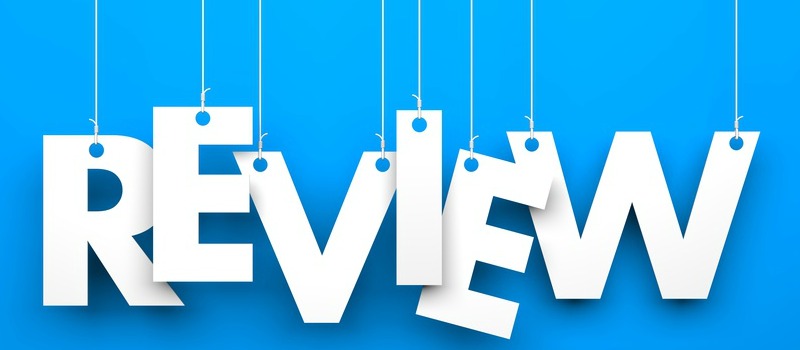 Name the Angle Pair A+B (answers on next page)
Name the Angles (answers on next page)
Name the Angle Pair A+B (answers on next page)
Supplementary
Adjacent
Complementary
Adjacent
vertical
Supplementary
Adjacent
vertical
Complementary
Adjacent
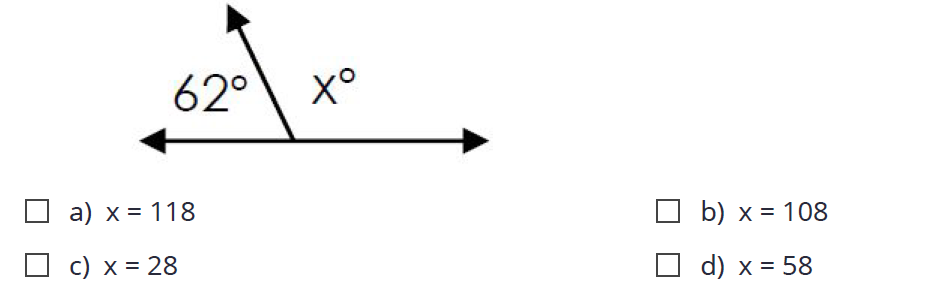 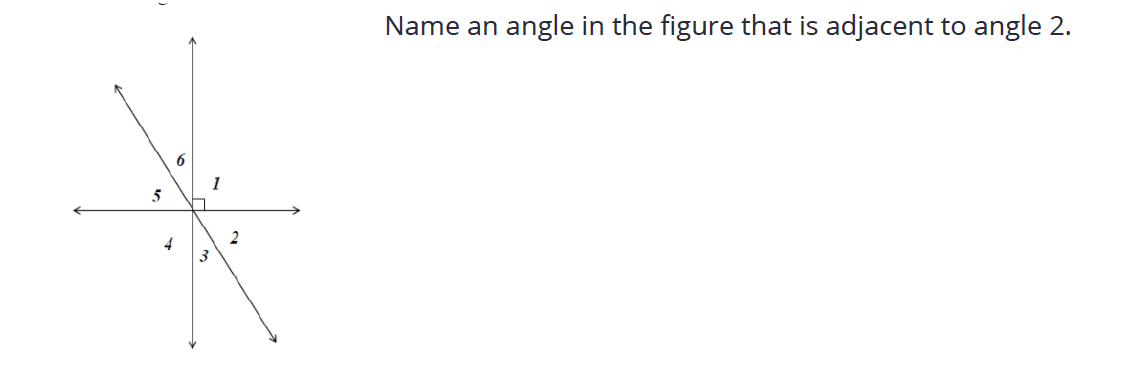 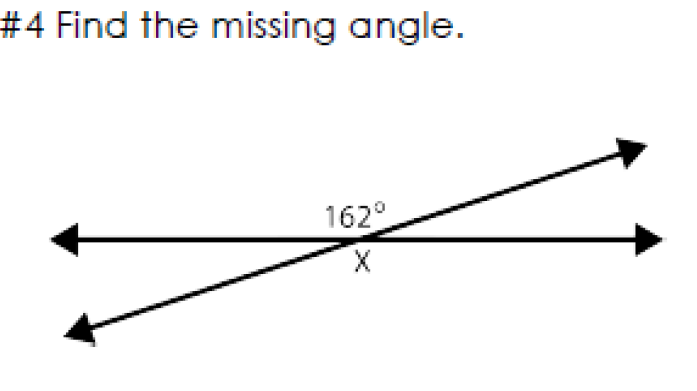 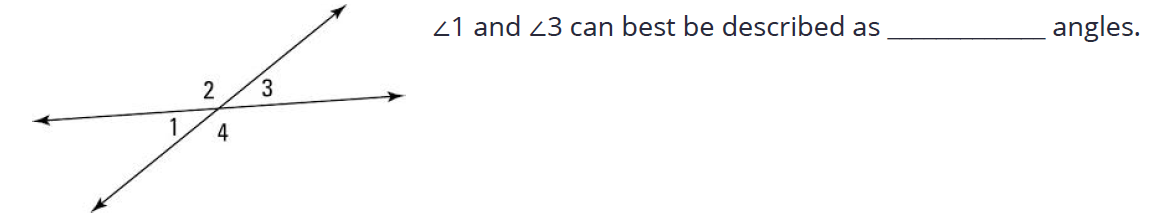 answers on next page
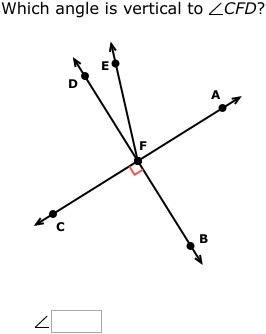 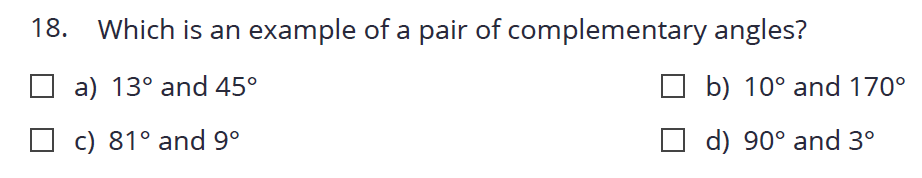 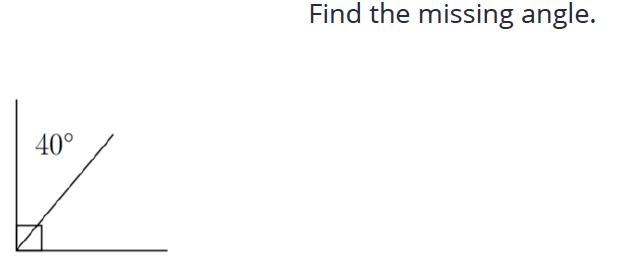 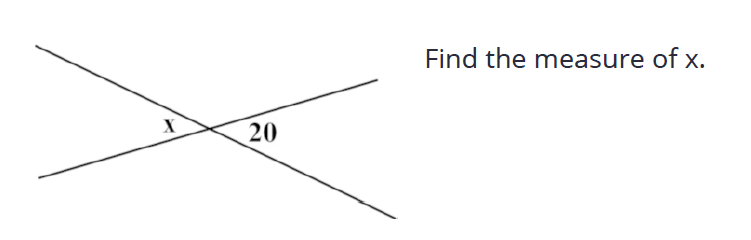 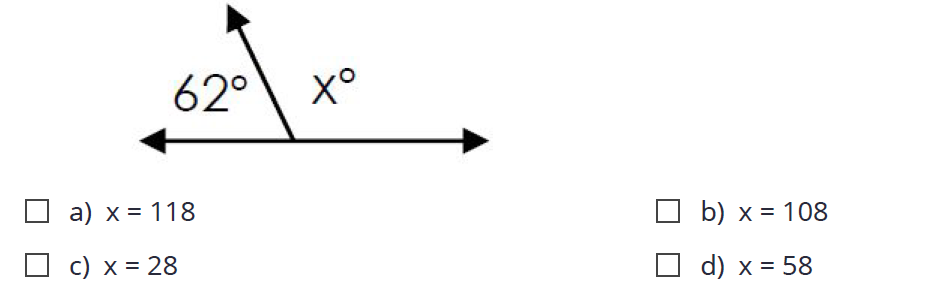 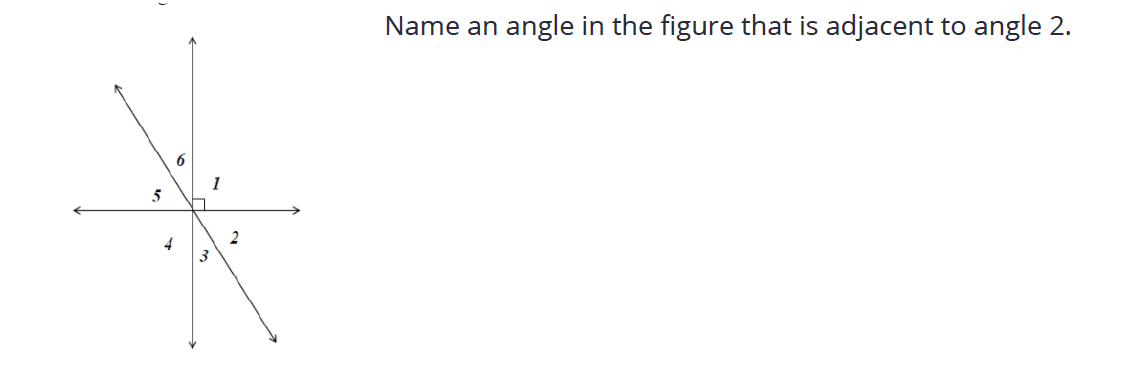 X = 118
Angles 1 and 3
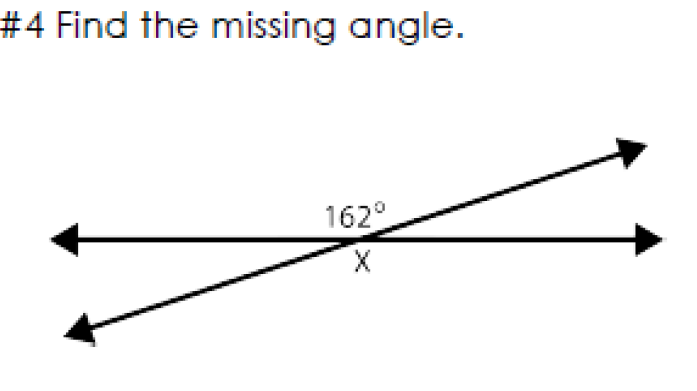 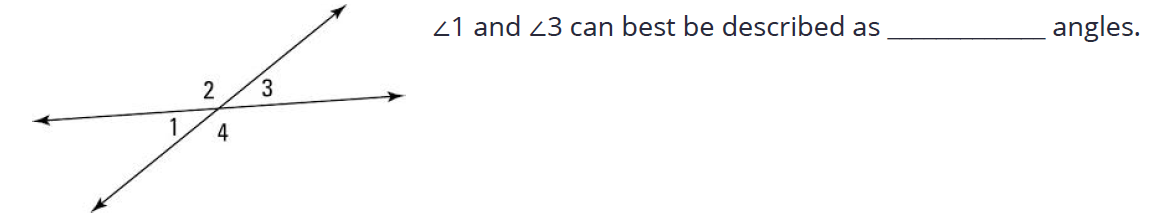 Vertical
X = 18
ANSWERS
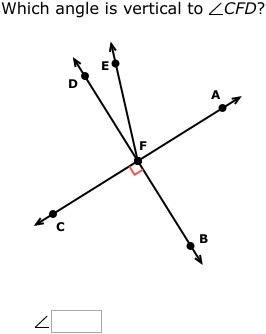 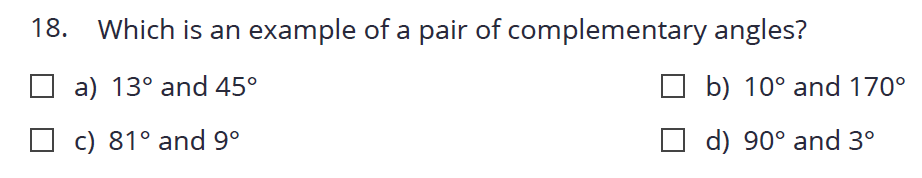 X
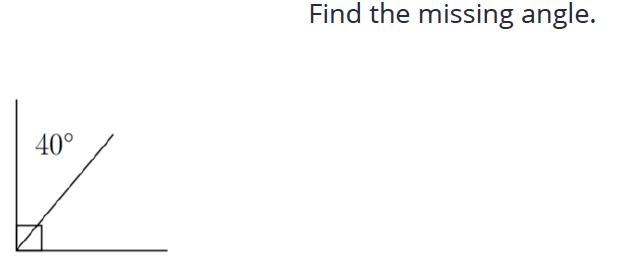 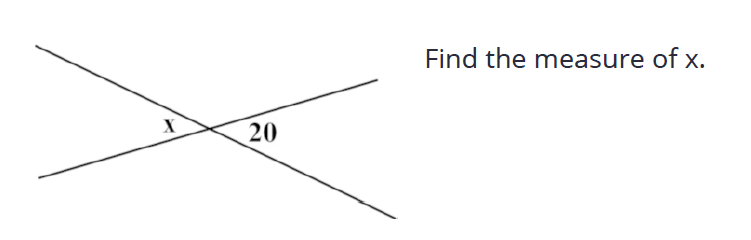 X = 50
X = 20
Angle BFA